แนวทางการศึกษาปัญหาพิเศษ 2564
ประเภทของงานวิจัย
ปัญหาพิเศษเชิงพัฒนาผลิตภัณฑ์อาหาร
การพัฒนาผลิตภัณฑ์จำนวน 1 ผลิตภัณฑ์
แสดงแนวคิดเบื้องต้นในการพัฒนาผลิตภัณฑ์อาหารชนิดนั้น เช่น ปัญหาที่จำเป็นต้องพัฒนาผลิตภัณฑ์ จุดมุ่งหมายในการพัฒนาผลิตภัณฑ์
หลังจากพัฒนาผลิตภัณฑ์แล้วต้องสามารถวิเคราะห์ปัจจัยสำคัญที่มีผลต่อคุณภาพของผลิตภัณฑ์ที่พัฒนาได้ โดยเชื่องโยงกับงานวิจัยและความรู้ด้านวิทยาศาสตร์และเทคโนโลยีอาหารที่น่าเชื่อถือ
นักศึกษาสามารถขอเบิกสารเคมี Food  grade เพื่อนำไปพัฒนาผลิตภัณฑ์ได้
ปัญหาพิเศษเชิงสำรวจ
การวิจัยเชิงสำรวจเป็นการศึกษาที่เน้นรวบรวมข้อมูลต่าง ๆ ที่เกิดขึ้นอย่างเป็นระบบ ไม่มีการสร้างสถานการณ์ โดยเป็นการสุ่มตัวอย่างจำนวนหนึ่งจากประชากรกลุ่มเป้าหมาย และผลที่ได้จากการศึกษานี้อ้างอิงหรือประมาณค่าไปยังประชากรทั้งหมดเพื่อศึกษาผลที่เป็นข้อเท็จจริง
ปัญหาพิเศษเชิงสำรวจ
มีขั้นตอนดังนี้
กำหนดปัญหาที่จะศึกษา
ตั้งสมมุติฐาน
กำหนดตัวแปรที่สามารถวัดได้และระบุถึงกลุ่มตัวอย่างที่ใช้ศึกษา
สร้างเครื่องมือที่ใช้เก็บข้อมูล เช่น แบบสำรวจ แบบสอบถาม
กำหนดรูปแบบของการสำรวจ
วิเคราะห์ข้อมูลทางสถิติ
วิจารณ์ผลการศึกษาให้เชื่องโยงกับความรู้ด้านวิทยาศาสตร์และเทคโนโลยีอาหาร
วัตถุประสงค์
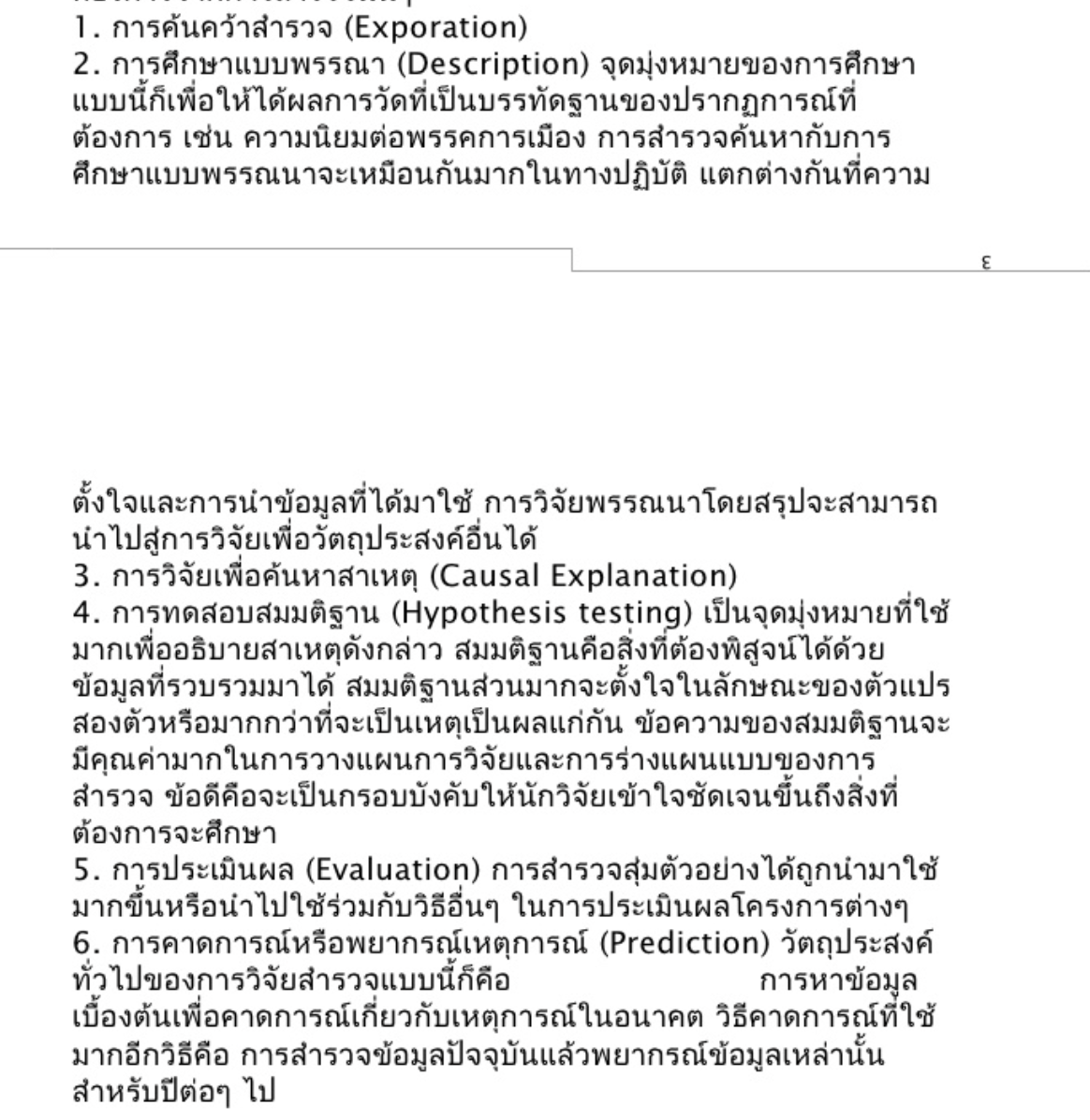 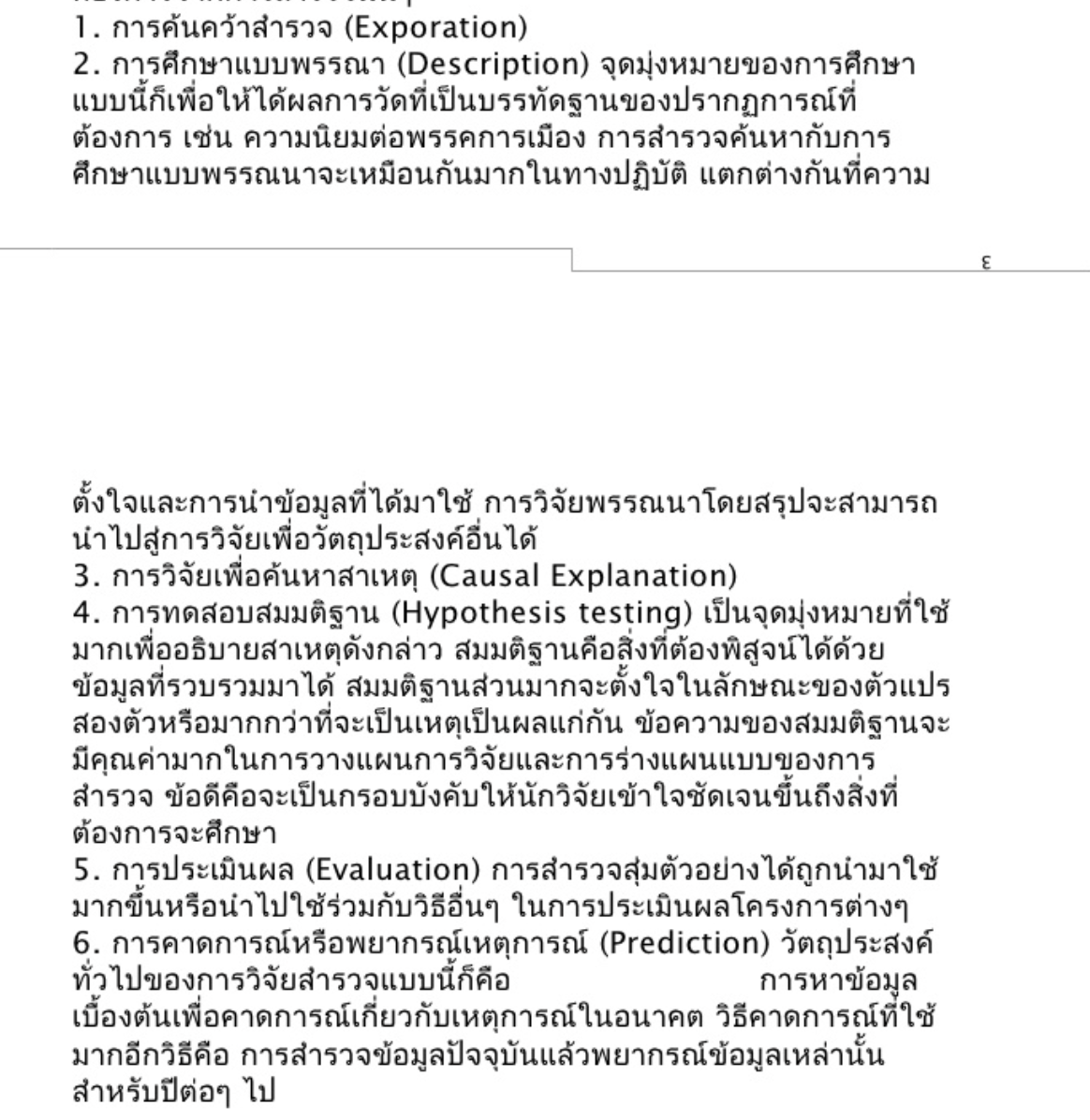 นำข้อมูลปัจจัยมาวิคราะห์ความสัมพันธ์โดยใช้วิธีการทางสิถิติ
ตัวอย่าง http://dspace.bu.ac.th/bitstream/123456789/1319/1/chawan.iams.pdf